ΔΗΜΟΓΡΑΦΙΑ ΚΑΙ ΥΓΕΙΑ
ΕΡΓΑΣΤΗΡΙΟ
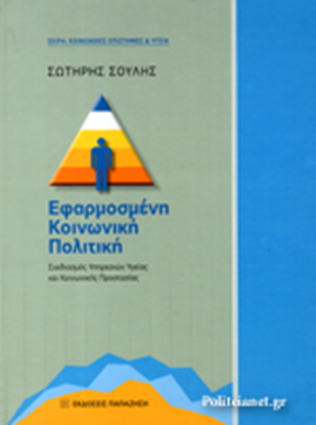 ΕφαρμοσμένηΚοινωνικήΠολιτική
Δημογραφικοί δείκτες (demographic rates)

‘Εκφράζουν τον αριθμό των δημογραφικών συμβάντων κάποιου χρονικού διαστήματος προς τον πληθυσμό στο μέσο αυτού του διαστήματος’

Αναφέρονται σε κύρια δημογραφικά συμβάντα (γεννητικότητα, θνησιμότητα, μετανάστευση) και σε δευτερεύοντα δημογραφικά συμβάντα (γαμηλιότητα, διαζύγια, συμμετοχή στο εργατικό δυναμικό)


Αδροί ή ακαθάριστοι δείκτες
Αναφέρονται στο σύνολο του πληθυσμού
Ειδικοί δείκτες
Αναφέρονται σε υποσύνολα του πληθυσμού διαφοροποιημένα με βάση διάφορα χαρακτηριστικά
Γεννήσεις ζώντων παιδιών σε απόλυτους αριθμούς
ΕΛΛΑΔΑ
Γεννήσεις ζώντων αγοριών σε απόλυτους αριθμούς
Γεννήσεις ζώντων κοριτσιών σε απόλυτους αριθμούς
Γεννήσεις ζώντων παιδιών εκτός γάμου
Πηγή: Eurostat
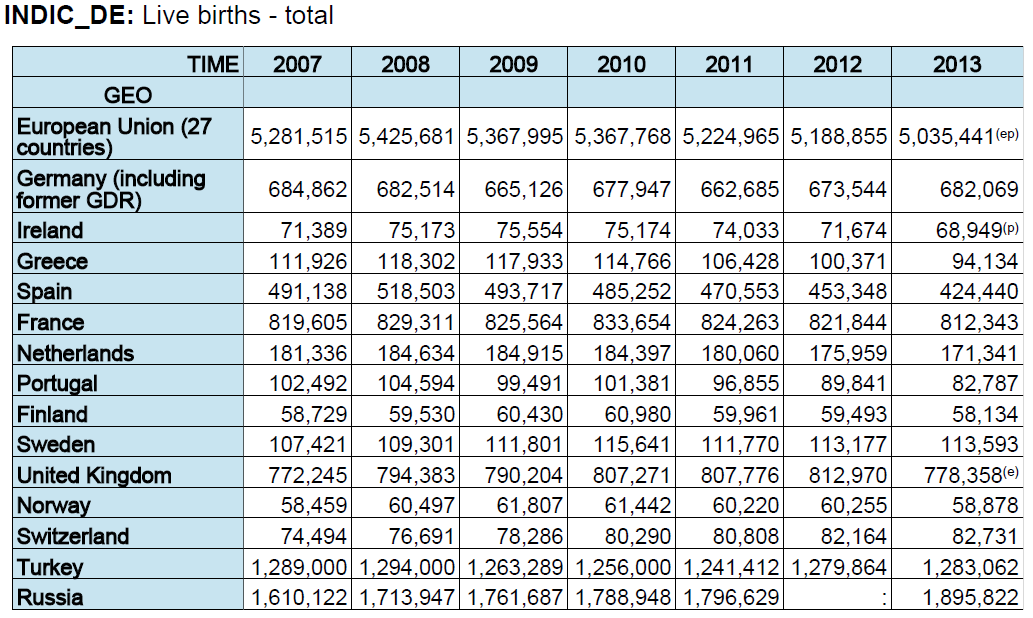 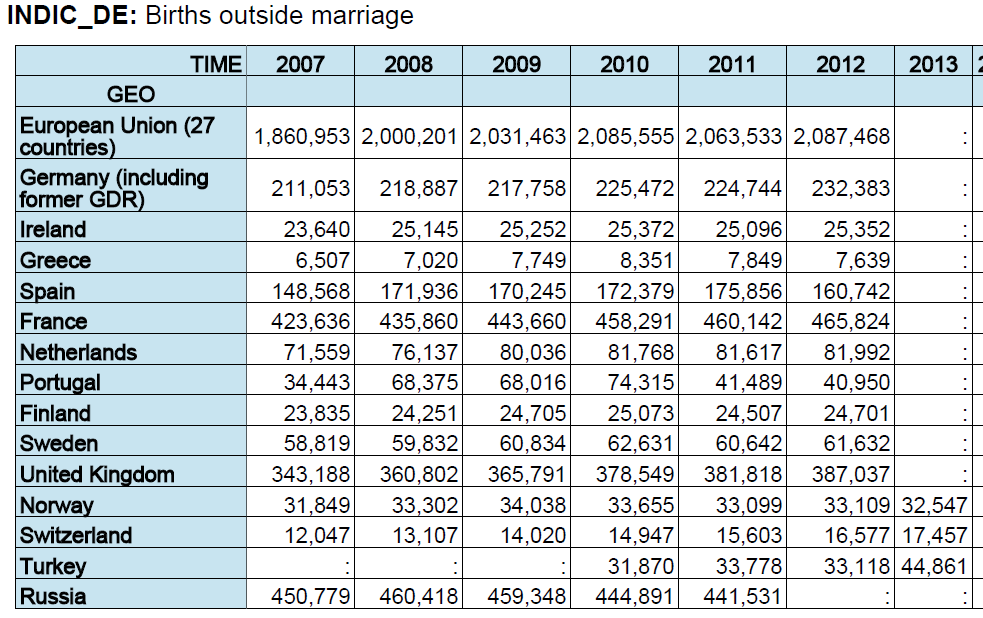 Αδρός Δείκτης Γεννητικότητας – crude birth rate
ΕΛΛΑΔΑ
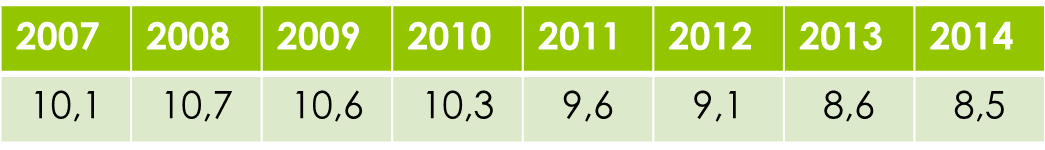 Πηγή: Eurostat
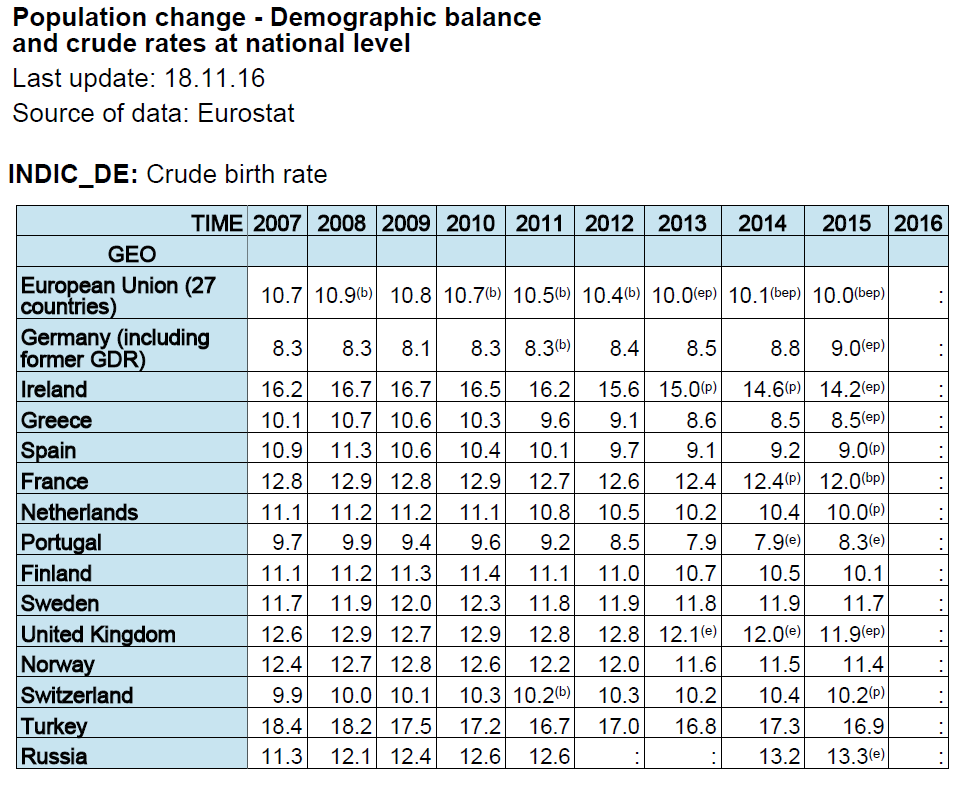 Δείκτες θνησιμότητας
Θάνατοι σε απόλυτους αριθμούς
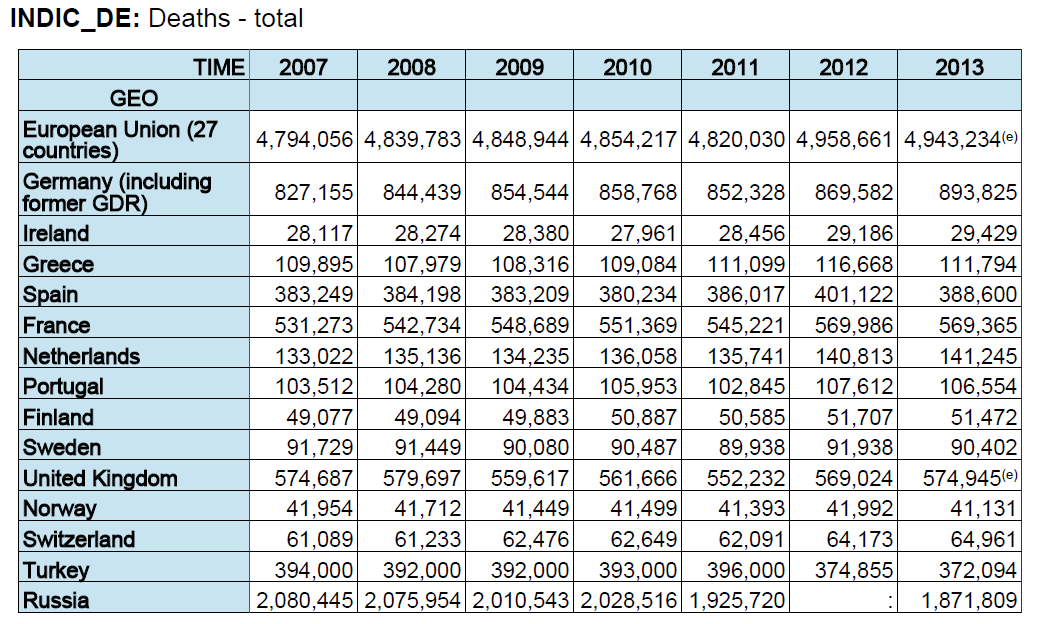 Αδρός Δείκτης Θνησιμότητας – crude mortality rate
ΕΛΛΑΔΑ
Πηγή: Eurostat
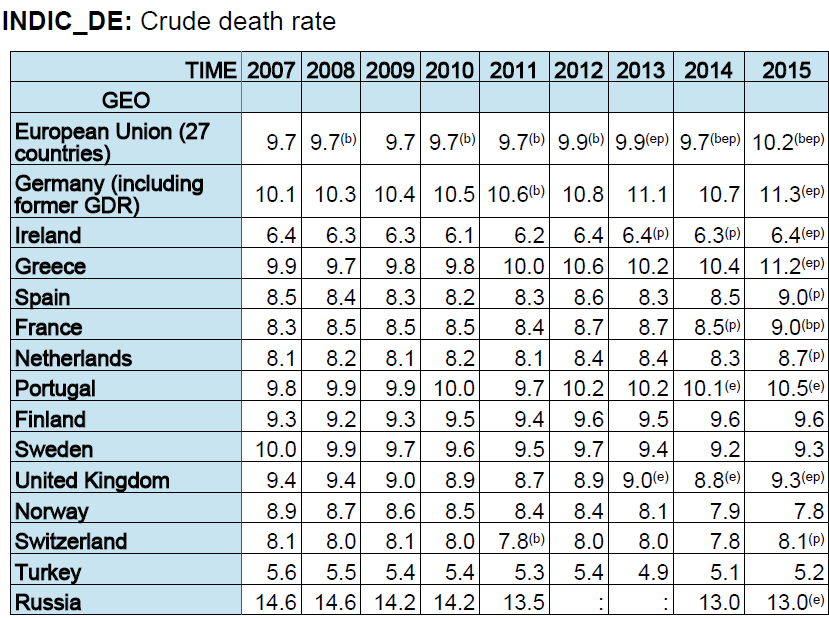 Crude death rate
Ειδικοί δείκτες θνησιμότητας
Δείκτης Βρεφικής Θνησιμότητας – infant mortality
Δείκτης Νεογνικής Θνησιμότητας – neonatal mortality
Δείκτης Όψιμης Βρεφικής Θνησιμότηταςpost neonatal mortality
Δείκτης Όψιμης Εμβρυικής Θνησιμότητας
late fetal mortality